SE1011Week 6, Class 2
Today
Return Half Exam 2 (cont.)
Object Oriented Programming (cont.)
UML class diagrams
Muddiest Point
Next Half Exam:
Week 7, Monday
SE-1011 Slide design: Dr. Mark L. Hornick Instructor: Dr. Yoder
1
IEEE Xtreme Competition
Probably not too late to register…
SE-1011 Slide design: Dr. Mark L. Hornick Instructor: Dr. Yoder
2
Muddiest Point (1)
Key: bold – discussed this class; italics – discussed at start; 	underline – discussed in lecture
3
Muddiest Point (2)
Key: bold – discussed this class; italics – discussed at start; 	underline – discussed in lecture
4
UML class diagrams – Designing classes
Clock
- hours: int
- minutes: int
+ setTime(hrs: int, min: int): void
+ setHours(hrs: int): void
+ tick(): void
- countMinuteForward(): void
+ toString(): String
SE-1011 Slide design: Dr. Mark L. Hornick Instructor: Dr. Yoder
5
Yogurt Simulator
We (or at least I) would like to write a yogurt incubation simulator.  Yogurt is milk cultured with bacteria. Each bacterium is a single-celled organism that eats milk and produces yogurt.  To culture yogurt, we put some number of bacteria into warm milk.  As time goes by, the bacteria reproduce, making more bacteria to culture the milk faster. The number of bacteria at the end of an hour is 10% more than the number at the beginning of that hour.
6
Yoghurt Simulator
Exercise 1: Choose a variable to model the yoghurt-making process. You do not need to model the milk and yoghurt, just the growth of the bacterium.

Exercise 2: Brainstorm a list of possible behaviors for the yoghurt simulator.
SE-1011 Slide design: Dr. Mark L. Hornick Instructor: Dr. Yoder
7
[Speaker Notes: Pick a method. Talk through what it will do. What arguments does it need? How do we select them?

Repeat with two more methods.]
Yoghurt Simulator
Exercise: Write a complete UML diagram like the one on an earlier slide for the Clock class
SE-1011 Slide design: Dr. Mark L. Hornick Instructor: Dr. Yoder
8
How to add culture to incubator?
Point A
main(…)
numBacteria
285638
cupsCulture
0.125
0
long
double
incubator
Incubator
285638
Incubator ref
SE-1011 Slide design: Dr. Mark L. Hornick Instructor: Dr. Yoder
9
How to add culture to incubator?
Point B
main(…)
addStarterCups(…)
numBacteria
285638
cupsCulture
0.125
0
long
double
incubator
this
Incubator
285638
285638
Incubator ref
Incubator ref
SE-1011 Slide design: Dr. Mark L. Hornick Instructor: Dr. Yoder
10
How to add culture to incubator?
Point C
main(…)
addStarterCups(…)
numBacteria
285638
cupsCulture
newBacteria
2_500_000_000
0.125
0
long
double
long
incubator
this
Incubator
285638
285638
Incubator ref
Incubator ref
SE-1011 Slide design: Dr. Mark L. Hornick Instructor: Dr. Yoder
11
How to add culture to incubator?
Point D
main(…)
addStarterCups(…)
numBacteria
285638
cupsCulture
newBacteria
2_500_000_000
2_500_000_000
0.125
long
double
long
incubator
this
Incubator
285638
285638
Incubator ref
Incubator ref
SE-1011 Slide design: Dr. Mark L. Hornick Instructor: Dr. Yoder
12
How to print a class variable?
Point E
main(…)
numBacteria
285638
cupsCulture
2_500_000_000
0.125
long
double
incubator
Incubator
285638
Incubator ref
SE-1011 Slide design: Dr. Mark L. Hornick Instructor: Dr. Yoder
13
How to print a class variable?
Point F
main(…)
getNumBacteria(…)
numBacteria
285638
cupsCulture
2_500_000_000
0.125
long
double
incubator
Incubator
285638
Incubator ref
Complete this part. Also, what value is returned?
SE1011Week 6, Class 2
SE-1011 Slide design: Dr. Mark L. Hornick Instructor: Dr. Yoder
14
Lab 6 UML Document
Complete before lab
Write on a sheet of paper
Include all elements discussed today
class name
public/private visibility symbols
all methods, all instance variables
all types, including return types, including void
formatting: boxes, colons, etc.
SE-1011 Slide design: Dr. Mark L. Hornick Instructor: Dr. Yoder
15
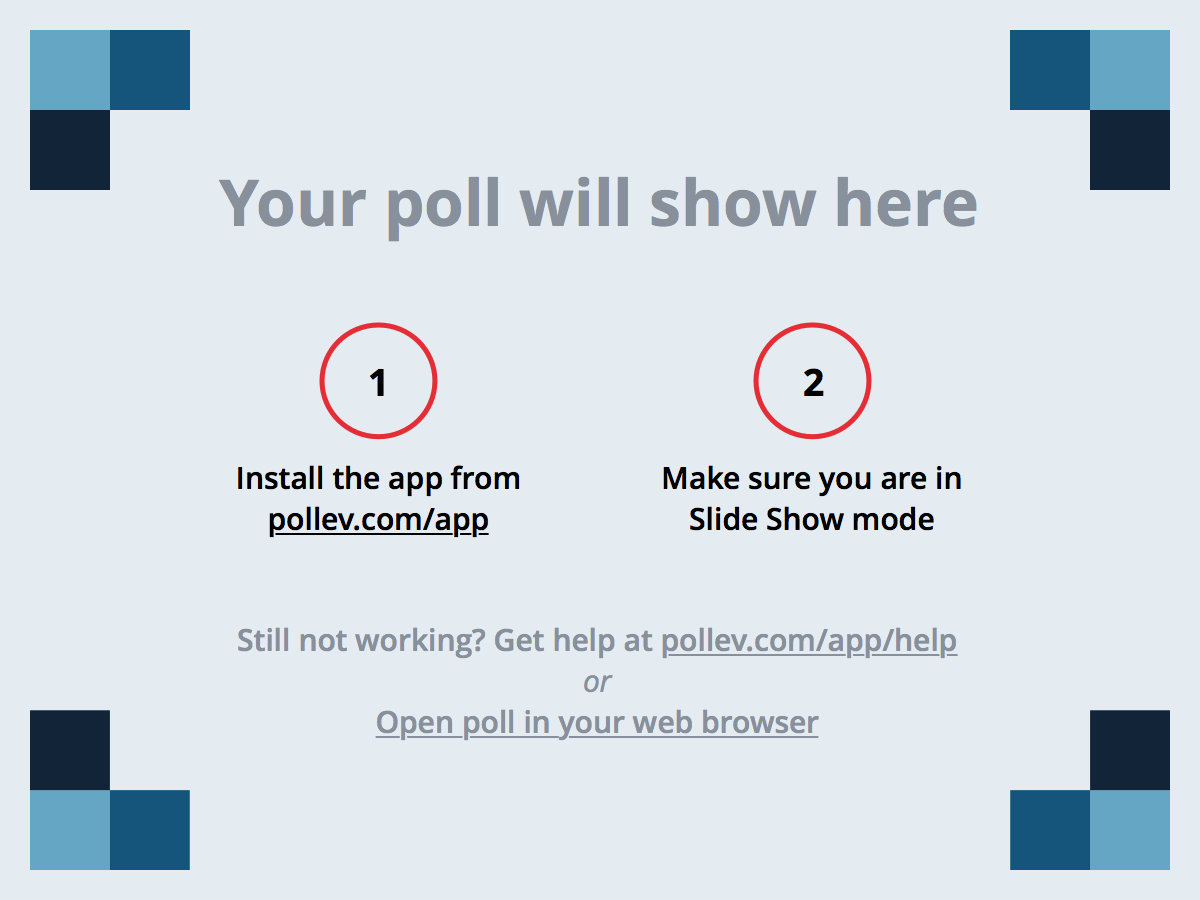 SE-1011 Slide design: Dr. Mark L. Hornick Instructor: Dr. Yoder
16
Acknowledgement
This course is based on the text
Introduction to Programming with Java by Dean & Dean, 2nd Edition
SE-1011 Slide design: Dr. Mark L. Hornick Instructor: Dr. Yoder
17